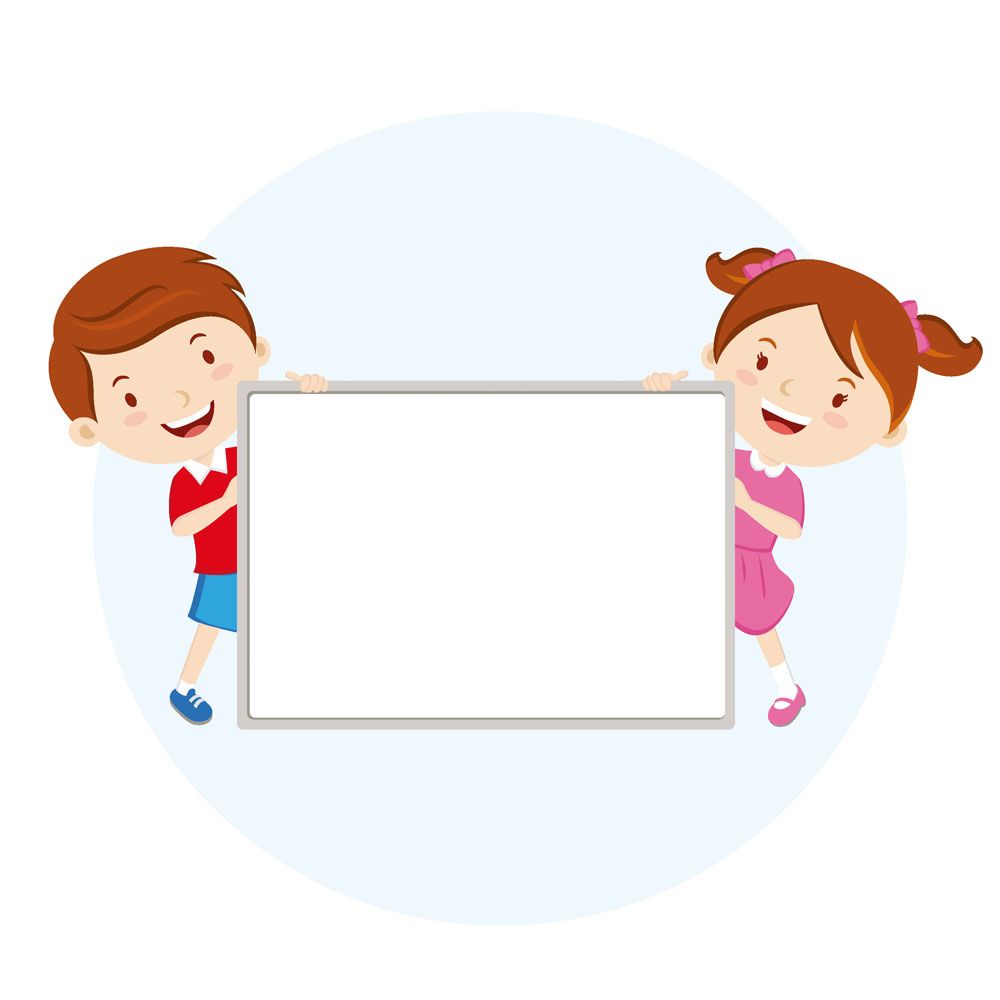 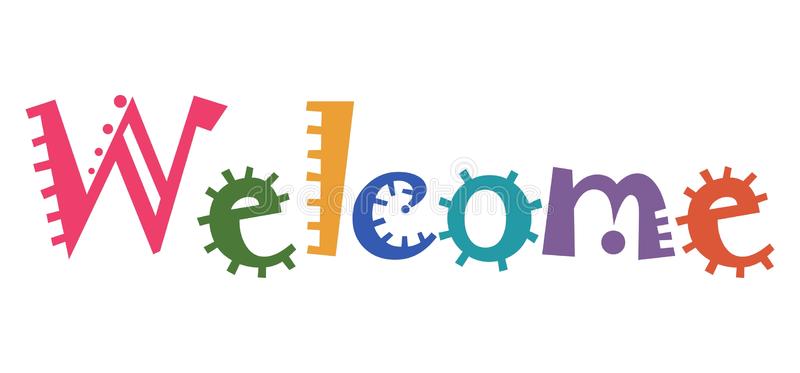 MD. KOWSER ALI                    
                     ASISSTANT TEACHER

DURLOVPUR GOVT. PRIMARY SCHOOL
                HORINAKUNDU, JHENIDAH.
kowser.gps@gmail.com
Sub: English 
Class: Two
Lesson : Alphabet
        Parts of the lesson: (Activity-B)
        Page No-15
Safety environment by greetings song.
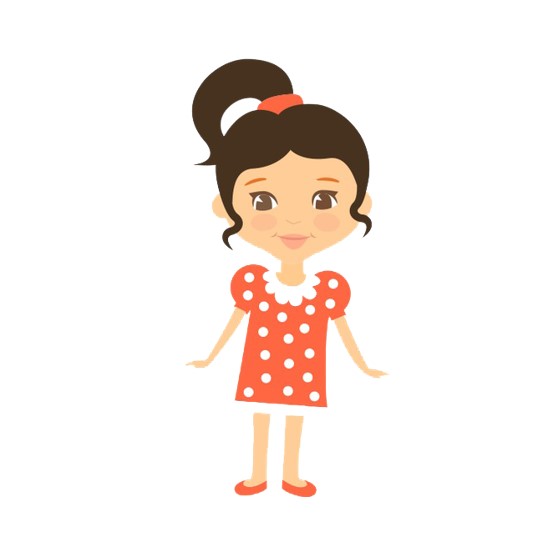 Hello! Hello! How are you?
I’m well, I’m good.
I’m great, I’m wonderful.

Hello! Hello! How are you?
I’m fine! I’m great today.
Checking homework and justify the previous lesson.
Our today’s lesson is too--
Alphabet-Unite-7
Activity-B
This is our revision class.
LEARNING OUTCOMES
By end of the lesson students will be able to-------
Speaking: 1.1.2 say simple words and phrases with proper sounds and stress.
Look, listen and say.
What is this?
ant
What is the first sound of the word?
What is the last sound of the word?
Say name of the pictures you saw the previous class.
Say the thing beginning with b.
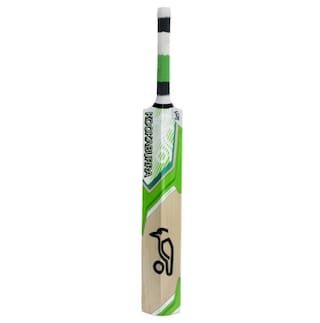 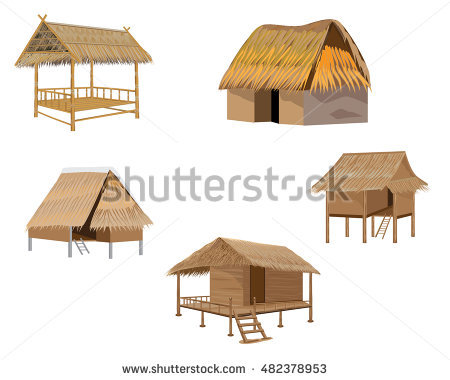 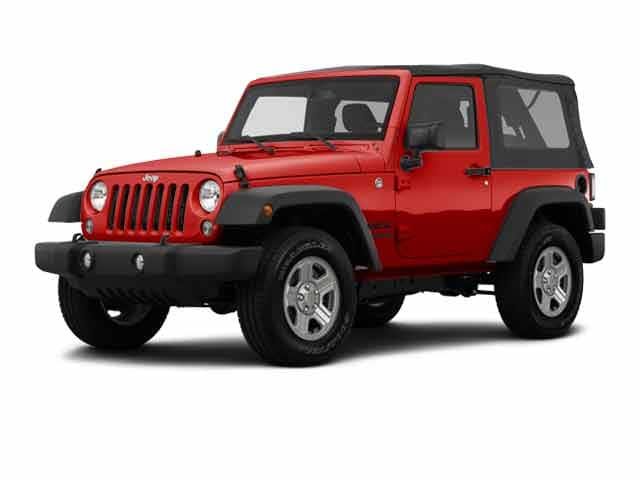 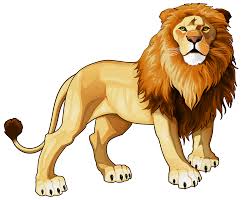 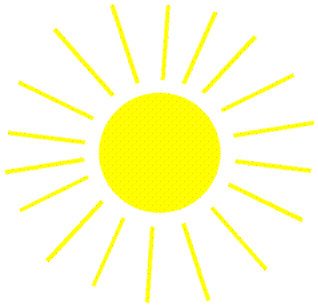 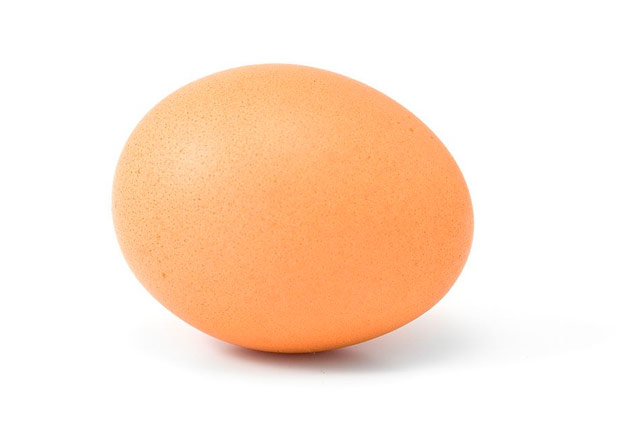 bat
What’s the first sound of the word?
What’s the last sound of the word?
Pair work.
What is the first/last sound of the word?
jeep
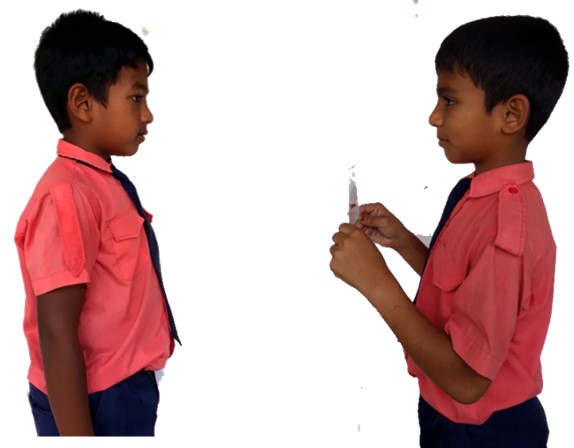 One more
Read and say the first and last sound of the word.
lion
fan
net
jeep
bat
hut
sun
egg
kite
doll
lion
fan
net
jeep
bat
hut
sun
egg
kite
doll
Identifying weak students and taking to cure.
One day one word
Where is the bird?
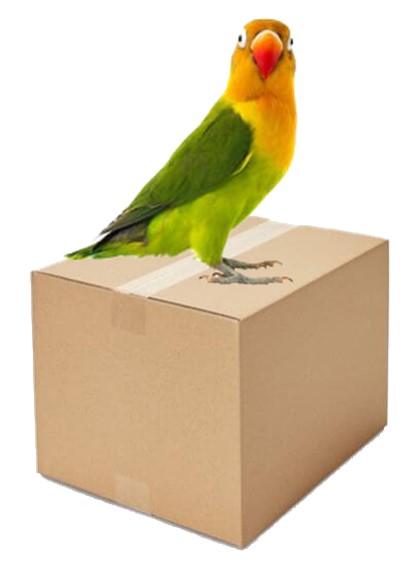 above
উপরে
Spell out the word - SGW
Find out the letters that are made by the word--------.
a
o
a
w
z
b
v
k
e
d
Find out the correct word-------.
above
avobe
aovbe
abvoe
Say the missing letter.
abov-
a-ove
ab-ve
abo-e
Write the word to your notebook.
above
Date-
/      /20
এ্যাবোভ
উপরে
Home work
Page 3 will be well read and written.
That’s all for today. Goodbye. See you tomorrow.
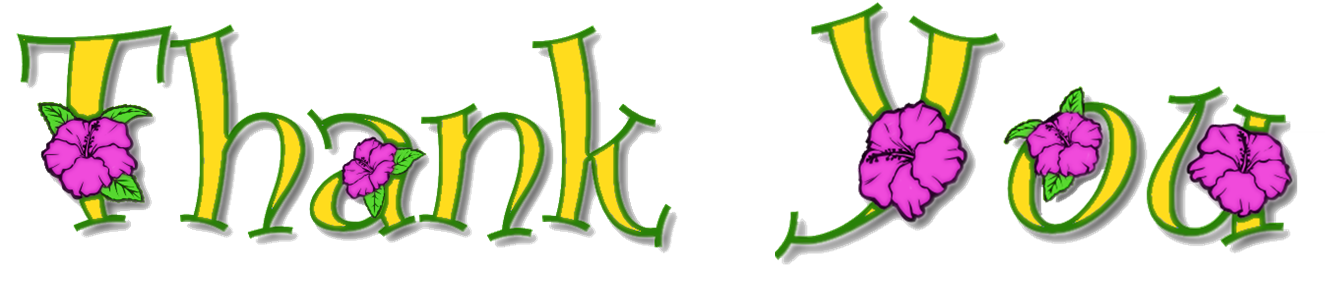